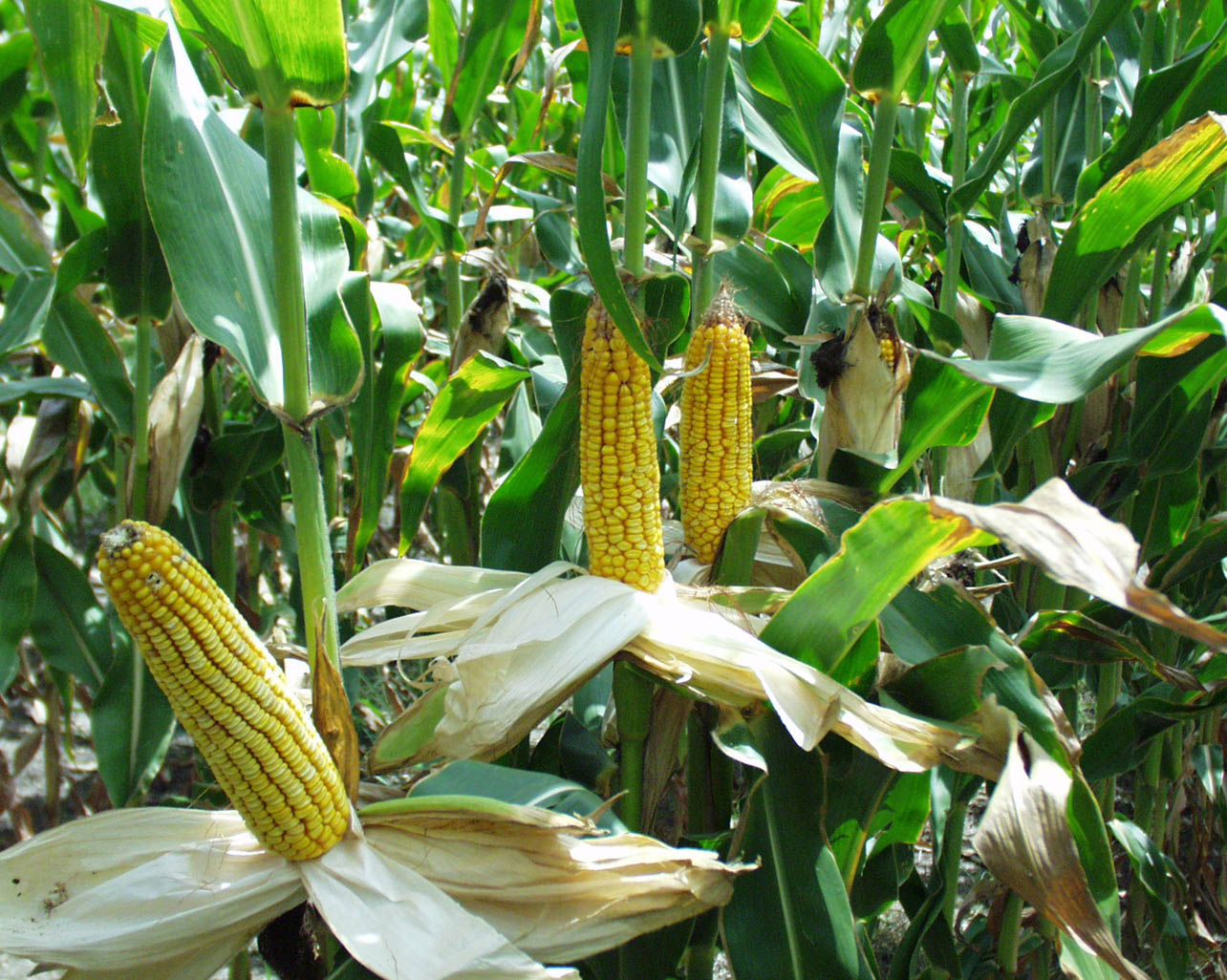 Evapotranspiration (ET) from Dedicated Energy Crops
Ashlynn Stillwell
CE394K.2: Surface Water Hydrology Spring 2010
5/4/10
Outline
Increasing biofuels production
Methods of calculating ET
Results for Mead Irrigated site
CO2 from crops
Future work
Questions
Ashlynn Stillwell
Hydrology 5/4/10 #2
Increasing Biofuels Production
Energy Independence and Security Act (2007) mandates 36 Bgal/yr by 2022
General consensus that new land will be cultivated
Additional crops might lead to additional ET
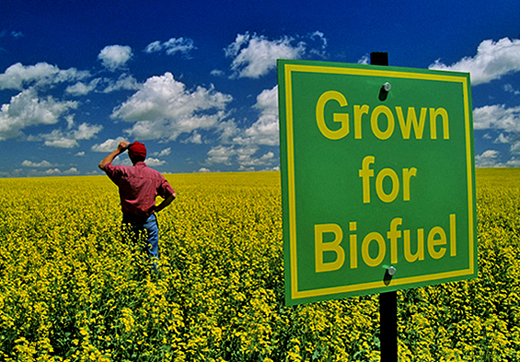 [earthfirst.com]
Ashlynn Stillwell
Hydrology 5/4/10 #3
[EISA, Schnoor et al., USDA]
AmeriFlux Sites for Analysis
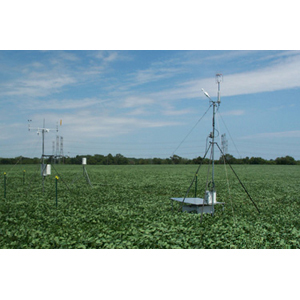 ARMS SGP Main
Corn/soybeans rotation
Lamont, OK
Fermi Agricultural
Corn/soybeans rotation
Winfield Township, IL
Mead Irrigated
Continuous corn
Mead, NE
Rosemount G19 Alternative
Corn/soybeans rotation
Rosemount, MN
[AmeriFlux]
Ashlynn Stillwell
Hydrology 5/4/10 #4
Methods of Calculating ET
Reference ET0 (Penman-Monteith equation)
ET0 for well-watered grass
Kc crop factors adjust to ET
FAO CROPWAT 8.0 software
Energy balance method
Scaling of latent heat flux (using eddy covariance instruments)
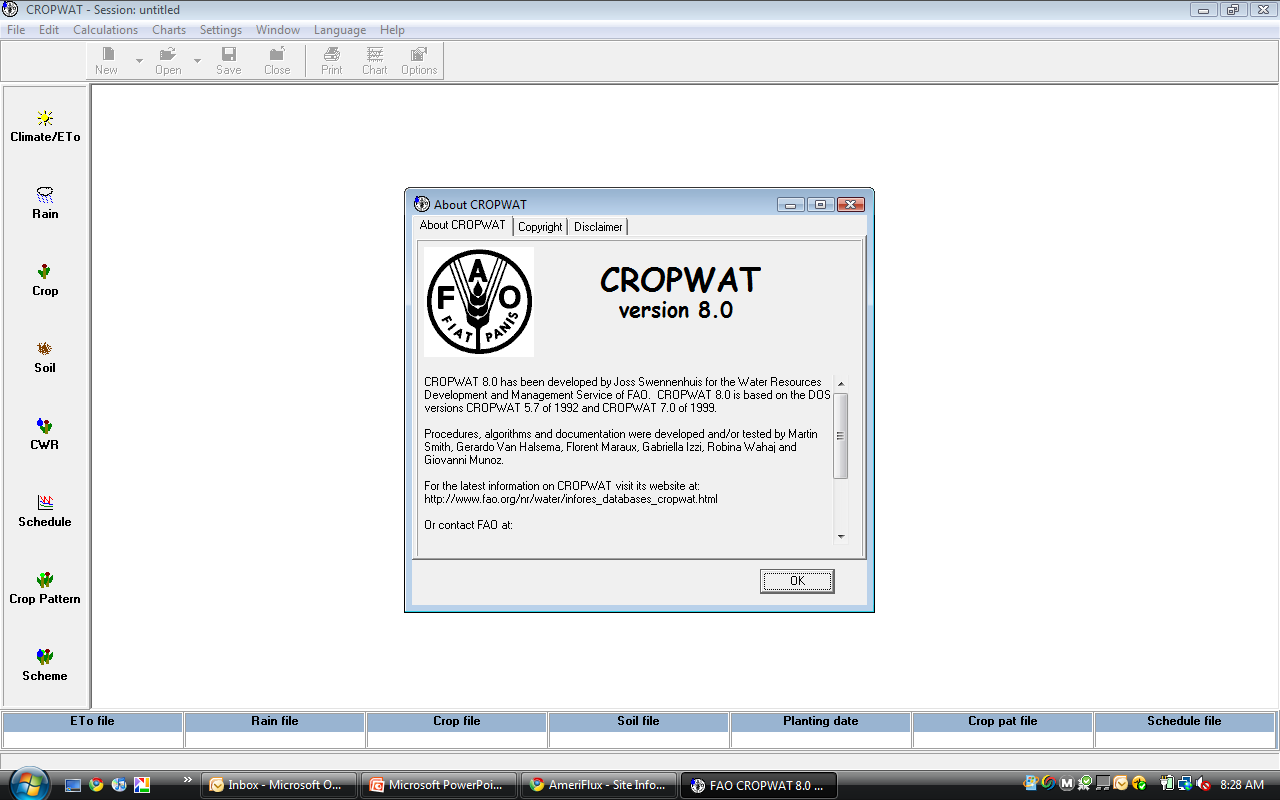 Ashlynn Stillwell
Hydrology 5/4/10 #5
Penman-Monteith equation
Net radiation
Soil heat flux
Air temperature
Wind speed
Vapor pressure deficit
Slope of vapor pressure curve
Psychrometric constant
Pressure
Reference evapotranspiration ET0
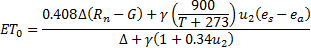 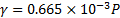 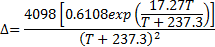 Crop factors Kc
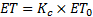 Ashlynn Stillwell
Hydrology 5/4/10 #6
ET Variation throughout Day
Ashlynn Stillwell
Hydrology 5/4/10 #7
FAO CROPWAT 8.0 software
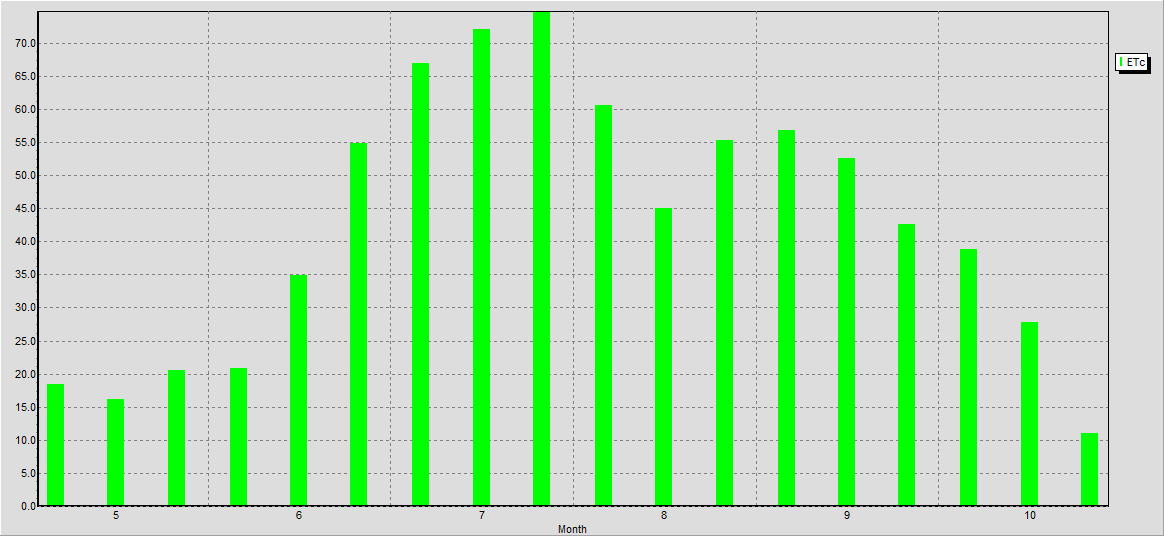 Input data
Climate
Precipitation
Crop (some built-in)
Soil (some built-in)

Output:  Crop Water Requirements
Ashlynn Stillwell
Hydrology 5/4/10 #8
Energy Balance / Scaling of Latent Heat
Energy balance method


Scaling of latent heat flux (when measured directly with eddy covariance instruments)
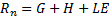 [Tanner]
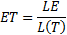 [Hyun]
Ashlynn Stillwell
Hydrology 5/4/10 #9
Comparison of ET Methods
Ashlynn Stillwell
Hydrology 5/4/10 #10
Cumulative ET for Methods
Indirect calculations overestimate ET compared to direct measurements
Ashlynn Stillwell
Hydrology 5/4/10 #11
CO2 from Crop Cultivation
Crop growing season
No statistical difference between pre- and post-growth CO2
Ashlynn Stillwell
Hydrology 5/4/10 #12
Conclusions
Direct measurement of latent heat flux provides lowest magnitude of ET
Penman-Monteith equation with Kc provides good approximation
Crops sequester CO2, but other operations emit CO2
(Not shown here; in paper)
Highest ET at ARMS SGP Main site (Oklahoma)
Comparable ET from corn vs. soybeans
Future Work
Write report
Beyond CE394K.2
Satellite- and GIS-based methods of calculating ET
Change from native vegetation to energy fuel crop
Ashlynn Stillwell
Hydrology 5/4/10 #14
Questions?
Data Acknowledgments
Office of Biological and Environmental Research of the U.S. Department of Energy as part of the Atmospheric 	Radiation Measurement Program
AmeriFlux Network, Oak Ridge National Laboratory
Ashlynn Stillwell
Hydrology 5/4/10 #15